วิวิธภาษาบทที่ ๑๔
ล้วนบุญคุณอุ้มชีวิต     คิดทดแทน
ล้วนบุญคุณอุ้มชีวิตคิดทดแทน
ผู้แต่ง :  ผศ. สุวคนธ์  จงตระกูล

ที่มาของเรื่อง :  มาจากบทสนทนาทางโทรทัศน์ในรายการสารคดีชื่อ               		“เพื่อบ้านเมืองไทย”

ลักษณะคำประพันธ์ :  เป็นบทสนทนาทางโทรทัศน์ของผู้ร่วมรายการ ๓ คน 		         แล้วจบด้วยกลอนสุภาพ ๔ บท
สาระสำคัญของเรื่อง
คนเรานั้นแท้จริงแล้วอ่อนแอมาก  เราจึงต้องพึ่งพาอาศัยสิ่งอื่นและคนอื่นเสมอ  และผู้ที่เราต้องกตัญญูมากที่สุด คือ พระบาทสมเด็จพระเจ้าอยู่หัวที่ทรงมีพระมหากรุณาธิคุณต่อพสกนิกรชาวไทยมากมาย เช่น ทรงดูแลเรื่องน้ำท่วม น้ำแล้ง การทำมาหากิน การดำรงชีวิต     การพัฒนาตน ฯลฯ
สาระสำคัญของเรื่อง (ต่อ)
ผู้ดำเนินรายการกล่าวสรุปข้อคิดของวิทยากรทั้ง ๒ ท่านและจบด้วยการยกคำกลอน “ล้วนบุญคุณอุ้มชีวิตคิดทดแทน” ขึ้นมากล่าวความว่า 
		“มีชาติไทยไตรรงค์โบกสะบัด	เพราะกษัตริย์ทุกพระองค์ทรงรักษา
	เอกราชชาติชนพ้นภัยมา			พระคุณล้นเกศาประชาไทย
		มีทุ่งข้าวเหลืองทองผ่องเกษตร	มีแนวเขตป่าฉ่ำลำน้ำใส
	มีพืชผลธัญญาหารทุกกาลไป		กี่หยาดเหงื่อหยดให้ได้ใช้กิน
		มีชีวิตเป็น “คน” ดลกำเนิด		พระคุณเทิดทูนไว้เหนือใดสิ้น
	สองมือแม่และแรงพ่อก่อชีวิน		ยิ่งแผ่นดินฟ้ามิเทียบเปรียบพระคุณ
		มีวันนี้ชีพมีสุขสมบูรณ์ยิ่ง		เพราะทุกสิ่งรอบข้างต่างเกื้อหนุน
	ทั้งคนสัตว์ต้นไม้ได้เจือจุน		ล้วน “บุญคุณ” อุ้มชีวิตคิดทดแทน”
								(สุวคนธ์  จงตระกูล)
ข้อคิดที่ได้จากเรื่อง
๑. คนไทยต้องกตัญญูต่อพระบาทสมเด็จพระเจ้าอยู่หัวและพระมหากษัตริย์ในอดีต
๒. ควรมีความกตัญญูต่อพ่อแม่ ครูอาจารย์ และแผ่นดินไทย
๓. รายการสารคดีทางวิทยุและโทรทัศน์ เป็นรายการที่ให้ความรู้          ให้ข้อคิด และตัวอย่างที่เห็นได้ชัดเจน สามารถเก็บเกี่ยวความรู้ที่เป็นประโยชน์และมีสาระเอาไว้ใช้ต่อไปในภายหน้าได้
การพูดในที่ประชุมชน
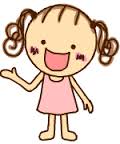 การพูดในที่ประชุมชน
การประชุม  คือ  การสื่อสารอย่างหนึ่ง ซึ่งบุคคลมาพบปะกันตามกำหนดนัดหมายมีวัตถุประสงค์ต่างๆ  เช่น  เพื่อแลกเปลี่ยนความรู้ความคิด เพื่อปรึกษาหารือร่วมกันตัดสินใจ
		การพูดในที่ประชุมชนมีหลายแบบ ทั้งการพูดคนเดียวกับการพูดหลายคน  เช่น
๑. การพูดคนเดียว  เช่น  การเปิดประชุมสัมมนา  สุนทรพจน์  ปาฐกถา(การบรรยายทางวิชาการ)หรือบรรยาย  ฯลฯ
๒. การพูดหลายคน  เช่น  การอภิปราย  การโต้วาที  การยอวาที  ฯลฯ
๑. การเปิดประชุมสัมมนา
การเปิดประชุมสัมมนา การประชุมปฏิบัติการ หรือการอบรม เป็นการพูดที่ผู้ถูกเชิญมาให้เป็นประธานได้ทำการกล่าวเปิดการประชุม ซึ่งการกล่าวเปิดประชุมนั้นจะต้องใช้ภาษาทางการ โดยการกล่าวถึงความสำคัญของเรื่องที่จะประชุมหรือผลที่เกิดจากการประชุมนั้น เป็นต้น เพื่อเป็นการให้กำลังใจแก่ผู้เข้าประชุม และเป็นพิธีการเพื่อแสดงว่าว่าการประชุมนั้นได้เริ่มต้นขึ้นแล้ว
๒. สุนทรพจน์
สุนทรพจน์  หมายถึง  คำพูดอันเป็นพิธีการ
		สุนทรพจน์ เป็นการพูดของบุคคลสำคัญที่กล่าวต่อที่ประชุมที่มีผู้เข้าร่วมเป็นจำนวนมาก หรือกล่าวกับผู้ฟังทางสื่อมวลชน  เช่น  การกล่าวสุนทรพจน์ของนายกรัฐมนตรี ประธานาธิบดี  เป็นต้น  ลักษณะการพูดต้องเป็นทางการ มีเนื้อหาสาระที่โดดเด่นให้ข้อคิดเป็นที่ประทับใจ มักมีข้อความที่น่าจดจำและนำไปอ้างอิงได้
๓. การอภิปราย
การอภิปราย  หมายถึง  การพูดชี้แจงแสดงความรู้ ความเข้าใจ ความคิดเห็นที่ประกอบด้วยเหตุผล มีจุดมุ่งหมายเพื่อร่วมกันพิจารณาแก้ปัญหาเรื่องใดเรื่องหนึ่ง
การอภิปรายสามารถแบ่งตามลักษณะการพูดได้ ดังนี้
๓.๑ การอภิปรายในการประชุมกลุ่ม
		มักจัดในการประชุมสัมมนา  การประชุมเชิงปฏิบัติการ  การอภิปรายกลุ่ม  โดยสมาชิกในกลุ่มจะผลัดกันแสดงความคิดเห็นในลักษณะการแลกเปลี่ยนความรู้ ความคิดเห็นซึ่งกันและกัน สมาชิกในกลุ่มจึงมีบทบาทเป็นทั้งผู้พูดและผู้ฟัง
๓.๒ การอภิปรายในที่ประชุมชน
		มีผู้พูดอภิปรายประมาณ ๓-๗ คน โดยผู้พูดอภิปรายจะพูดแสดงความคิดเห็นในหัวข้อปัญหาแต่ละข้อตามทรรศนะของตน หัวข้อการอภิปรายมักเป็นเรื่องปัญหาสังคมส่วนรวม ฉะนั้นผู้อภิปรายจึงควรเป็นผู้มีความรู้ในเรื่องที่จะพูดเป็นอย่างดี การแสดงความคิดเห็นของผู้อภิปรายอาจสอดคล้องหรือแตกต่างกันก็ได้ ผู้ฟังอาจซักถามได้ตามโอกาสที่เหมาะสม
		การอภิปรายในที่ประชุมชน  ผู้ดำเนินการอภิปรายมีหน้าที่ ดังนี้
		๑. กล่าวนำ  ทักทาย  แจ้งวัตถุประสงค์ของการอภิปราย
		๒. แนะนำผู้อภิปรายทุกคนให้ผู้ฟังรู้จัก โดยบอกชื่อ ตำแหน่ง หน้าที่ ประสบการณ์ และความสามารถที่เหมาะสมแก่การอภิปราย
๓. เชิญผู้อภิปรายแต่ละคนพูดโดยการซักถามประเด็นปัญหาหรือหัวข้อย่อยทีละปัญหา เพื่อให้ผู้อภิปรายแต่ละคนพูดแสดงทรรศนะของตน
		๔. ดูแลให้ผู้อภิปรายพูดตามเวลาที่กำหนดและไม่ให้พูดออกนอกเรื่องหรือนอกประเด็น
		๕. สรุปสิ่งที่ผู้พูดอภิปรายแต่ละคนพูดแล้วอย่างสั้นๆ 
		๖. เปิดโอกาสให้ผู้ฟังซักถามข้อสงสัยหรือร่วมแสดงความคิดเห็น
		๗. ผู้ดำเนินการอภิปรายจะสรุปความคิดเห็นทั้งหมดเป็นข้อเสนอหรือผลของการอภิปราย
		การอภิปรายวิธีการนี้เป็นวิธีการที่ดีที่จะแก้ปัญหาส่วนรวม เพราะจะได้ฟังความคิดเห็นจากคนจำนวนมาก และเป็นหารเผยแพร่ความรู้ความคิด
๔. การโต้วาที
การโต้วาที  คือ  การพูดโต้กันของบุคคล ๒ ฝ่ายในที่ประชุมตามหัวข้อหรือญัตติที่กำหนดขึ้น แบ่งเป็นฝ่ายเสนอและฝ่ายค้าน  แต่ละฝ่ายจะพูดเพื่อโน้มน้าวใจผู้ฟังให้มีความคิดคล้อยตามและสนับสนุนเหตุผลของตน
	 	การพูดโต้วาทีเป็นการแข่งขัน เกณฑ์การตัดสินแพ้ชนะจะพิจารณาว่าเหตุผลของฝ่ายใดมีน้ำหนักน่าเชื่อถือ สามารถหักล้างเหตุผลของฝ่ายตรงข้ามได้มากกว่า มีการใช้คำพูดที่ดึงดูดความสนใจ และมีการใช้สำนวนภาษาได้ดีกว่า
เกณฑ์การตัดสิน
๑. หัวข้อหรือญัตติในการโต้วาที  ควรเป็นเรื่องที่เสริมสร้างสติปัญญา เป็นประโยชน์ต่อผู้ฟัง มีคุณค่าไม่เป็นภัยต่อสังคม
		๒. ผู้โต้วาที  ประกอบด้วย 
			- ประธาน เป็นผู้กล่าวชี้แจงญัตติและแนะนำผู้พูดโต้วาทีทั้งสองฝ่าย
			- หัวหน้าฝ่ายเสนอ เป็นผู้พูดก่อนเพื่อสนับสนุนญัตติ
			- หัวหน้าฝ่ายค้าน เป็นผู้พูดต่อจากหัวหน้าฝ่ายเสนอ ใช้เวลาพูดนานเท่ากับหัวหน้าฝ่ายเสนอ
			- ผู้สนับสนุนฝ่ายเสนอและผู้สนับสนุนฝ่ายค้าน จะมีกี่คนก็ได้ ส่วนมากมีประมาณ ๓ คน
		ผู้โต้วาทีควรมีความรู้เรื่องที่ตั้งเป็นญัตติ มีวาทศิลป์ มีเหตุผล มีมารยาทที่ดีทั้งในการพูดและการฟัง คือ ไม่พูดเสียดสี หรือนำเรื่องส่วนตัวมาพูด ไม่มุ่งเอาชนะอย่างเดียวจนไม่นึกถึงผลเสียของส่วนรวม
๕. การยอวาที
การยอวาที  คือ  การพูดเยินยอแบบยกยอปอปั้น ไม่ได้พูดเพื่อยกย่อง ชมเชย หรือสรรเสริญกันจริงๆ เป็นเพียงการใช้วาทศิลป์พูดประชดประชัน เหน็บแนม กระทบกระเทียบแทนการพูดด้วยถ้อยคำที่รุนแรงเท่านั้น 
		ผู้พูดจะแบ่งออกเป็น ๒ ฝ่าย เหมือนการโต้วาทีแต่จะเรียกว่า ฝ่ายเยิน และ ฝ่ายยอ และเป็นการพูดที่ไม่มีการตัดสินแพ้ชนะ
		การตั้งหัวข้อหรือญัตติในการยอวาทีมักจะต้องมีคำว่า  “ดีที่สุด”  “สบายที่สุด”  หรือลงท้ายด้วยคำว่า  “ที่สุด”  
		จุดเด่นของการยอวาที  คือ  การใช้ศิลปะการพูดให้เกิดอารมณ์ขัน หรือพูดในลีลาแบบทีเล่นทีจริงซึ่งเป็นการพูดทียาก ทำให้ในปัจจุบันเป็นการพูดในลักษณะ “แซววาที” เพราะเป็นการพูดที่ทำให้เกิดอารมณ์ขัน
จบ